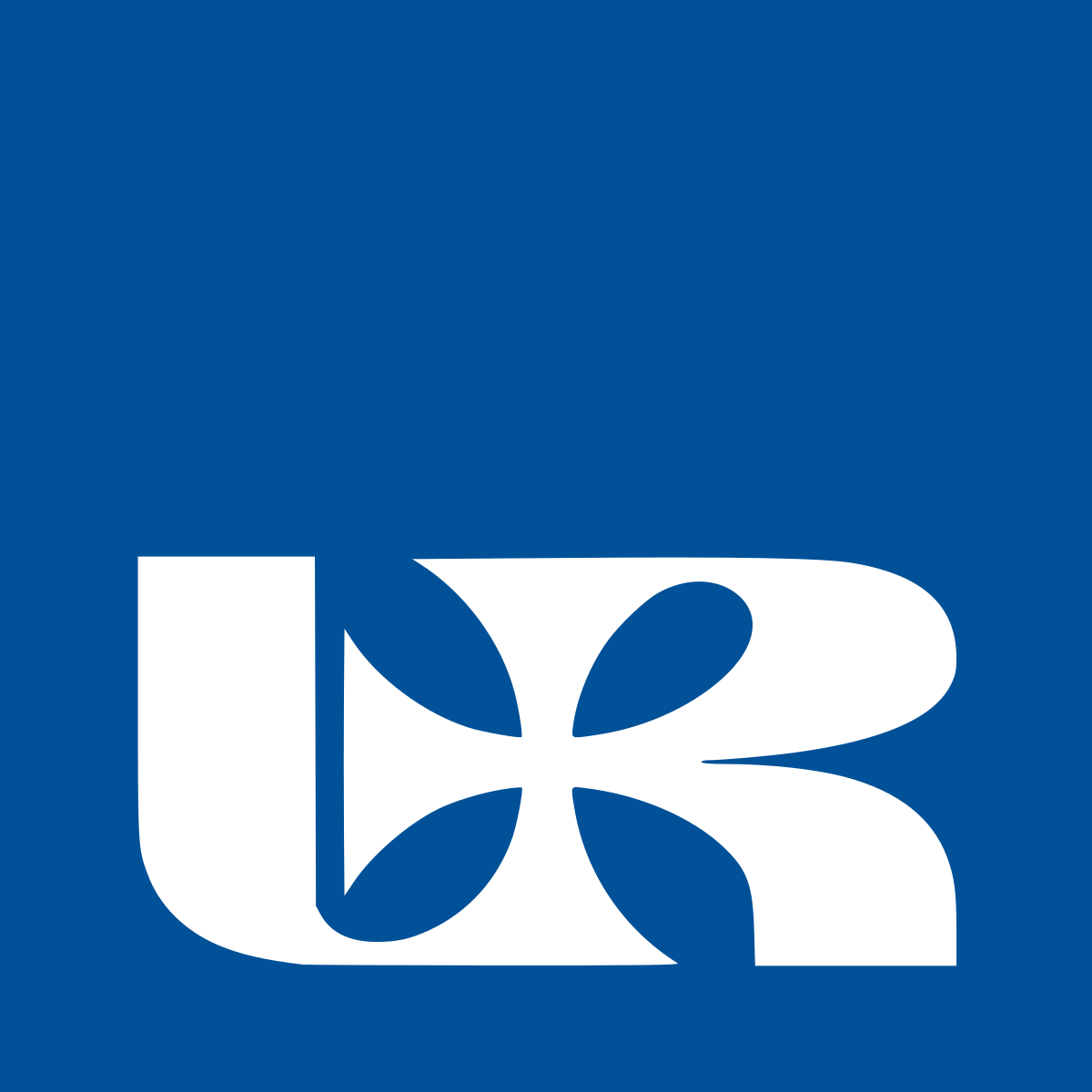 Die Arbeitslosigkeit
Bearbeitet von  Bartłomiej Lotycz,
Studenten des 2.Studienjahres
Wirtschaftswissenschaften
Institut für BWl und Rechnungswesen
Rzeszower Universität, 2024
AGENDA
Definition von Arbeitslosigkeit
Arten von Arbeitslosigkeit
Dauer der Arbeitslosigkeit
Ursachen der Arbeitslosigkeit
Folgen der Arbeistslosigkeit
Die Arbeitslosigkeit
Arbeitslosigkeit ist definiert als die Situation, in der Personen, die arbeiten möchten und bereit sind, mit der verfügbaren Arbeit zu den aktuellen Geld arbeiten zu beginnen, keine Beschäftigung finden.
Arten von Arbeitslosigkeit
Friktionelle Arbeitslosigkeit
ist ine Form der Arbeitslosigkeit, die durch die Situation der Menschen entsteht, die nur für kurze Zeit arbeitslos sind. 
Es ist das Ergebnis der Bewegung von Arbeitnehmern auf dem Arbeitsmarkt. 
Friktionelle Arbeitslosigkeit steht im Zusammenhang mit dem Wechsel oder der Suche nach einem neuen, besseren Arbeitsplatz oder dem Umzug in eine andere Stadt.
Strukturelle Arbeitslosigkeit
ist eine Form der Arbeitslosigkeit, die auftritt, wenn die Fähigkeiten, Wissen und das Bildungsniveau der Arbeitslosen nicht den Marktanforderungen entsprechen.
 Zu den Ursachen struktureller Arbeitslosigkeit gehören:
- Zusammenbruch einiger Branchen, 
- Schließung großer Betriebe oder 
- mangelnde Nachfrage nach bestimmten Qualifikationen.
Saisonale Arbeitslosigkeit
ist eine Form der Arbeitslosigkeit, die durch periodische Schwankungen der klimatischen Bedingungen und Produktionszyklen verursacht wird. 
Sie resultiert aus der Saisonalität der Produktion in einigen Wirtschaftsbereichen, beispielsweise im Baugewerbe, in der Landwirtschaft oder im Tourismus.
Konjunkturelle Arbeitslosigkeit
ist eine Form der Arbeitslosigkeit, die sich aus der wirtschaftlichen Situation in einem bestimmten Land oder einer bestimmten Region ergibt. 

Befindet sich die Wirtschaft in einer Rezession (Abschwung), sinkt die Nachfrage nach Arbeit. 

Die konjunkturelle Arbeitslosigkeit nimmt ab oder verschwindet, wenn sich die Wirtschaftslage verbessert.
Arbeitslosigkeit nach Dauer
Kurzzeitarbeitslosigkeit (bis zu 3 Monaten ohne Beschäftigung)
Mittelfristige Arbeitslosigkeit (4 bis 6 Monate)
Langzeitarbeitslosigkeit (von 7 bis 12 Monaten)
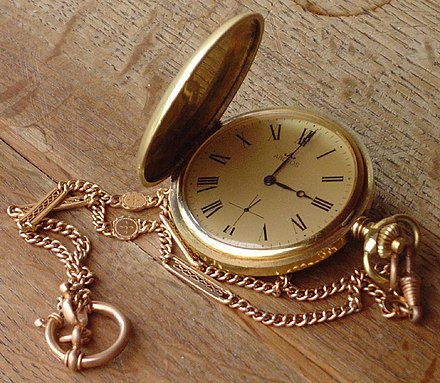 Ursachen der Arbeitslosigkeit
Diskrepanz zwischen Angebotsstruktur und Arbeitsnachfrage
Automatisierung – Ersetzen der Arbeitskräfte durch moderne Maschinen
zu hohe finanzielle Belastung für Unternehmer
Liquidation kleiner und mittlerer Unternehmen, insbesondere der sogenannten Familienunternehmen
mangelnde Mobilität und Verfügbarkeit der Mitarbeiter
Produktionsbeschränkung
Folgen der Arbeitslosigkeit
Risiko sozialer Pathologien
Depressionen, emotionale Störungen
Zunahme der Armut
höhere Staatsausgaben zur Bekämpfung der Arbeitslosigkeit
wirtschaftliche Auswanderung
Wörterbuch
Die Beschäftigung – zatrudnienie
Der Wechsel – zmiana
Der Umzug – przeprowadzka
Das Bildungsniveau – poziom wykształcenia
Die Ursache – przyczyna
Der Zusammenbruch – upadek, bankructwo
Die Schließung – zamknięcie
Die Schwankungen - wahanie
verbessern  - poprawiać
verschwinden – zniknąć
Die Arbeitskraft – siła robocza
Die Belastung – obciążenie
insbesondere – w szczególności 
Der Mangel – brak
Die Beschränkung – ograniczenie
Die Störung – zakłócenie, zaburzenie
Die Armut – bieda, ubóstwo
Quellen
https://rynekpracy.pl/index
https://mfiles.pl/pl/index.php/Bezrobocie
https://www.livecareer.pl/porady-zawodowe/bezrobocie
Vielen Dank für Ihre Aufmerksamkeit.